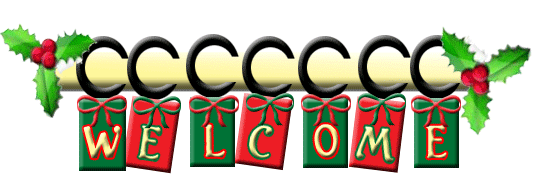 Dear Students
[Speaker Notes: Greeting to the students.]
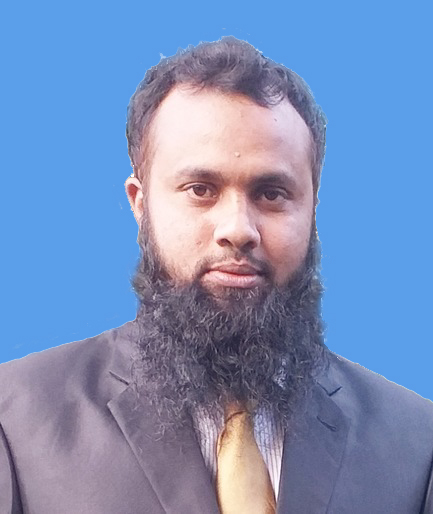 Identity
Md. Jakirul Islam
BA (Hons’), MA in English, B.Ed, LL.B
Lecturer of English
Shaitshala Adarsha High School & College
Brahmanpara, Cumilla.
Contact- jakir.oy@gmail.com (01811285175)
[Speaker Notes: Introducing the teacher.]
Class Identity
Class- XI-XII
Subject- Grammar
   English 2nd Paper
Unit- 5
Time- 45 min
[Speaker Notes: Introducing Subject-Lesson.]
Let’s make some sentences about this picture.
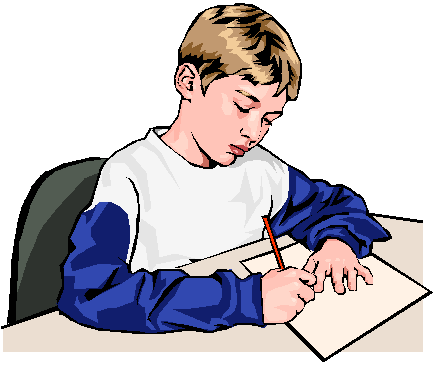 The boy ( be ) a student.
He ( read ) in class eleven.
He ( write ) a letter now.
The boy is a student.
be
is
He reads in class eleven.
read
reads
write
is writing
He is writing a letter now.
[Speaker Notes: Verifying the pre-knowledge of the lesson.]
Today’s lesson is on
Can you tell today’s lesson?
Correct Form of Verbs
[Speaker Notes: Declaring the lesson.]
Learning Outcomes
By the end of the lesson, students will be able
To tell adverb of time & adverbial of time.
To use correct form of verbs in gaps.
[Speaker Notes: Proclamation of learning outcomes.]
To make correct form of verbs,
firstly, you have to be clear about the following things.
The sequence of tense in the passage
Subject of the required verb
Finite/ Non-finite verb
Active/ Passive voice
Universal truth/ Habitual fact
[Speaker Notes: Demonstration of the points to know before doing correct form of verb.]
The sequence of tense in the passage
Noticing the verb of other clause/ sentence.
Cricket is a popular game. Both the young and the  old (a) ……. (get) pleasure.
Present Tense
Present Tense is needed
get
Once there lived an idle king. He (b) ……. (not undergo) through physical labor.
Past Tense is needed
Past Tense
did not undergo
The boy works hard so that he (c) ……. (succeed) in life.
Present Tense
so that
can + verb
can succeed
[Speaker Notes: Demonstration of tense in mutual sentences.]
Noticing Adverb/ Adverbial.
They always (a) ……. (show) their positive attitude for winning.
Adverb
show
always, as usual, usually, generally, occasionally, barely, rarely  demand Present Indefinite Tense.
They already (b) ……. (show) their performances in several matches.
Present  Indefinite Tense is needed
Present  Prefect Tense is needed
Adverb
have showed
already, just, just now, recently, lately, ever demand Present Perfect Tense.
[Speaker Notes: Demonstration of adverb/ adverbial of time in sentence.]
Noticing Adverb/ Adverbial.
At present, my father (c) ……. (do) a good job.
Adverbial
is doing
At present, now, now-a-days, at this moment, at this time demand
Present Continuous Tense.
Once there (d) ……. (live) an idle king.
Adverb
Present Continuous Tense is needed
Past Tense is needed
lived
Once, once upon a time, yesterday, previously, earlier, last week/month/year etc. demand Past Indefinite Tense.
[Speaker Notes: Demonstration of adverb/ adverbial of time in sentence.]
Subject of the required verb
Noticing the subject of the required verb.
Both the young and the  old (a) ……. (get) pleasure.
Third Person Plural
Present Form
get
Our team (b) ……. (consist) of skilled players.
Third Person
Singular
consists
To add s/es to the verb
Singular form of Be Verb
English (c) ……. (be) the most widely used international language.
Singular
is
[Speaker Notes: Demonstration of number of the subject of the required verb.]
Pair Work
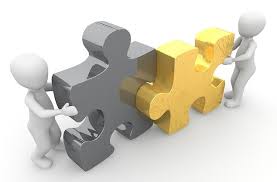 5 minutes
Use correct form of verbs in the gaps.
gets
She usually (a) ………........ (get) up at 5 o’clock.
We (b) ……………….. (play) football in the afternoon as usual.
Playing football (c) ……………..…. (entertain) us. 
It already (d) ………………... (create) bother-hood among us.
Recently, cricket (e) …………….…. (become) the most popular game. 
Earlier, children (f) ………….…. (like) football very much. 
Our team (g) ……………... (consist) of skilled players.
They already (h) ……………. (show) their efforts in matches. Sometimes our players (i) …………..…. (play) very poorly.
They (j) …………………... (prepare) themselves now-a-days.
play
entertains
has created
has become
liked
consists
have showed
play
are preparing
[Speaker Notes: Arrangement for Pair Work. Monitoring the given work and give feedback.]
Finite/ Non-finite Verb
Identifying Finite or Non-finite Verb.
Birds unjustly  (a) ……. (imprison) and I like to (b) ……. (set) them free.
Non-finite Verb
Subject + Finite Verb
Subject
Finite Verb
to set
are imprisoned
Drivers are in the habit of (b) ……. (violate) traffic rules.
Preposition
ing form of verb
Subject + Finite Verb
Non-finite Verb
violating
[Speaker Notes: Demonstration of the use of finite/ non-finite verb.]
Active/ Passive Voice
Noticing the subject can work or not.
In fact, cricket (a) ……. (call ) the gentlemen’s game.
Here subject
can’t work
is called
A poor man was once (b) ……. (put) in a jail.
Here subject
can’t work
Passive voice to the verb
Passive voice to the verb
was put
Basic Form of Passive Voice = Be Verb + PP of Verb
[Speaker Notes: Demonstration of the use of active/ passive voice.]
Universal truth/ Habitual fact
Noticing the mode of sentence.
The sun (a) ……. (rise) in the east.
Universal truth
Third Person
Singular
rises
We (b) ……. (get) up early in the morning
Habitual fact
Plural Subject
Present form and
to add s/es to the verb
Present form of verb
get
[Speaker Notes: Demonstration of the use of verb in universal truth/ habitual fact.]
Group Work
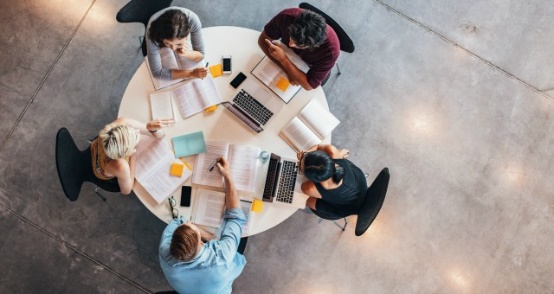 8 minutes
Use correct form of verbs in the passage.
Cricket is a popular game. Both the young and the  old (a)
……. (get) pleasure. Cricket (b) …….. (call) the gentlemen’s
game. It (c) ……. (entertain) us. A sense of brotherhood and
Fraternity (d) ……. (create) among the playing nations. At
Present cricket, cricket is the most popular game in 
Bangladesh. The English (e) ……. (play) it here and since 
Then it (f)  (become) an integral part of our pastime.
Our team (g) ……. (consist) of skilled players they already 
(h) ……. (show) their performances in several matches.
Sometimes our players (i) ……. (play) so poorly that our 
Countrymen (j) ……. (become) astonished.
[Speaker Notes: Arrangement for Pair Work. Monitoring the given work.]
Evaluation
3 minutes
What tense does ‘usually’ demand?
1. Present Indefinite
2. What tense does ‘already’ demand?
2. Present Perfect
3. Present Continuous
3. What tense does ‘now’ demand?
4. Present Tense
4. What tense does ‘Universal truth’ demand?
5. Be Verb + PP
5. What is basic form of passive voice?
[Speaker Notes: Evaluation about today’s learning.]
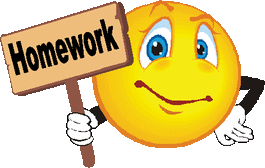 Write down the ‘Adverb’ and ‘Adverbial’ 
of Present Indefinite
Present Continuous
Present Perfect
Past Indefinite
[Speaker Notes: Giving Home Work.]
Thank you all
for enjoying
the class.
[Speaker Notes: Ending the class.]